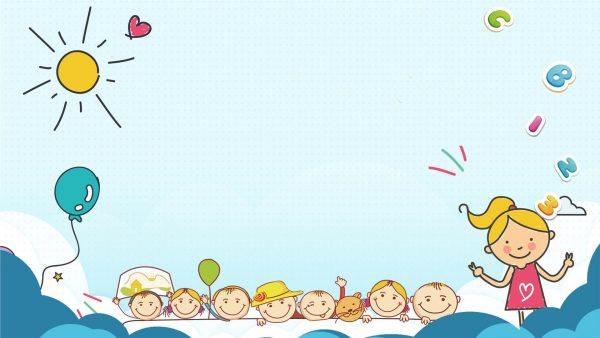 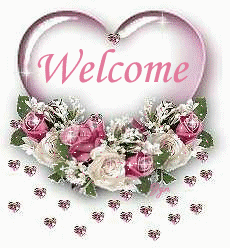 To our class 4B
Teacher: Duong Thi Hoang Anh
Week 1
Thursday, September 7th 2023
Warm up:    Game
Who is faster?
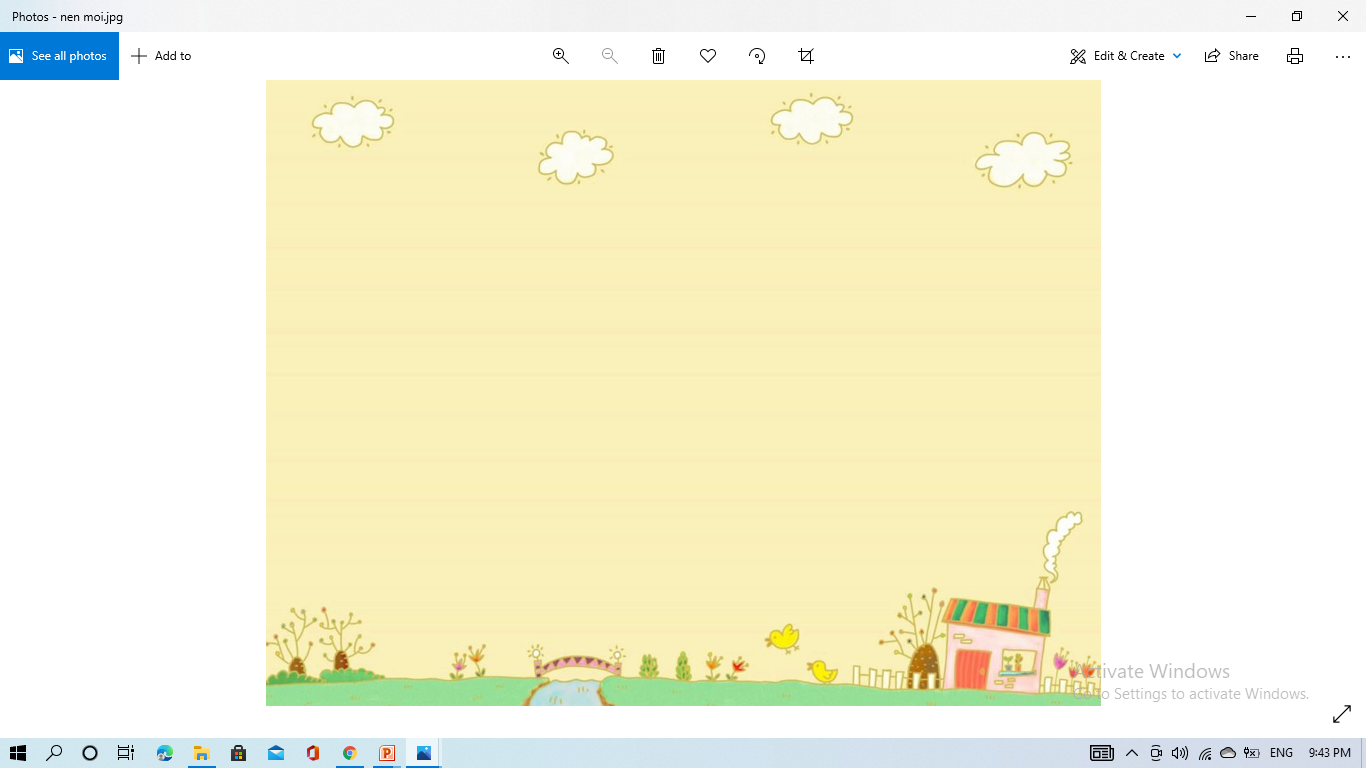 Week 1
Thursday, September 7th 2023
Starter   C. OUTDOOR ACTIVITIES 
                     	 1-2-3
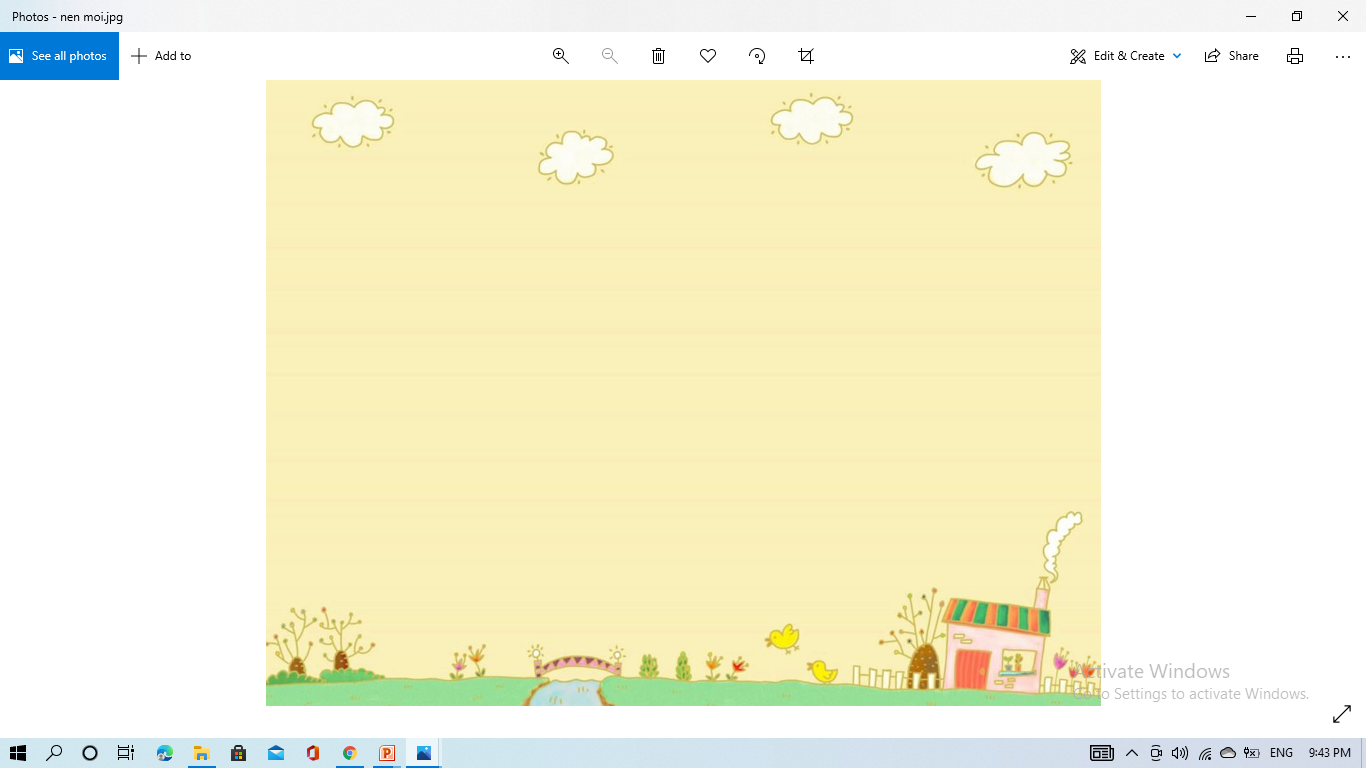 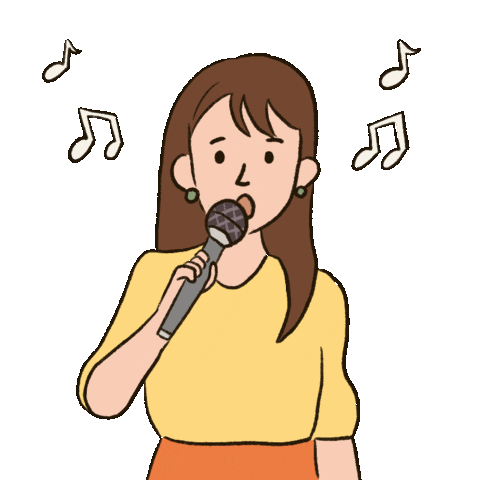 sing
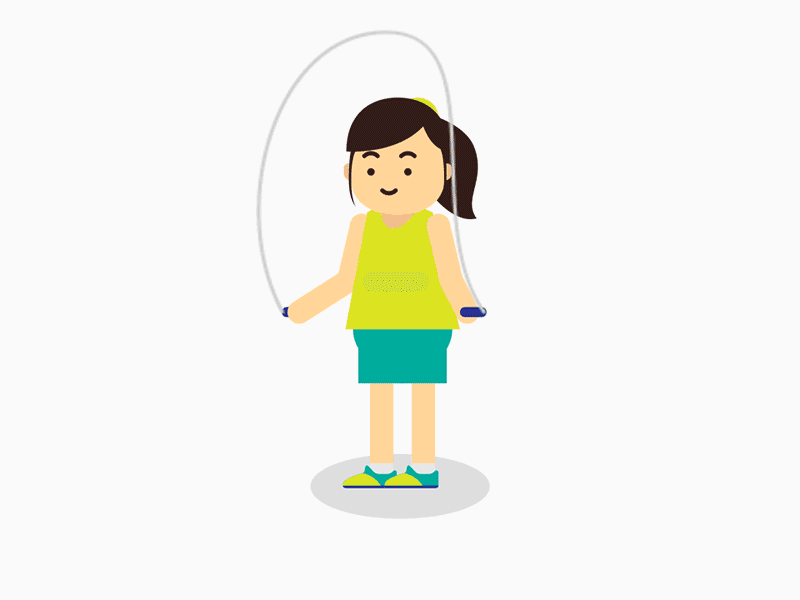 skip
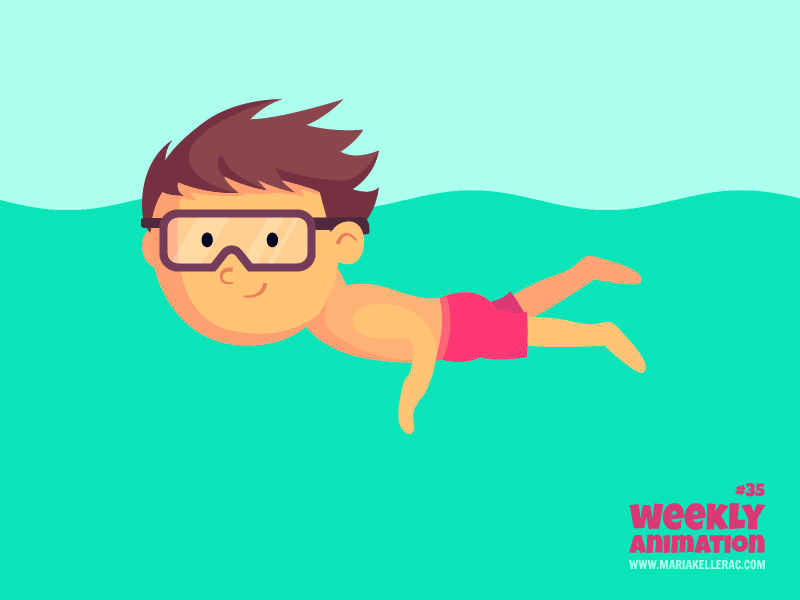 swim
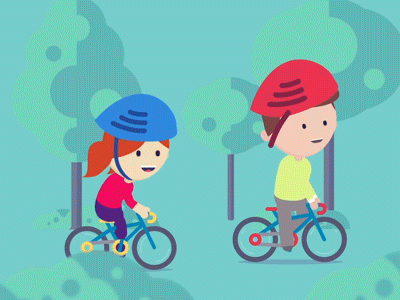 cycle
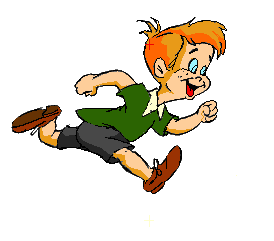 run
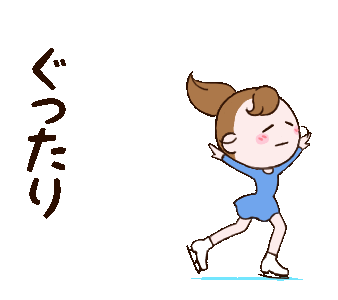 skate
Week 1
Thursday, September 7th 2021
Starter    C. OUTDOOR ACTIVITIES
Activity 1   Let’s play.
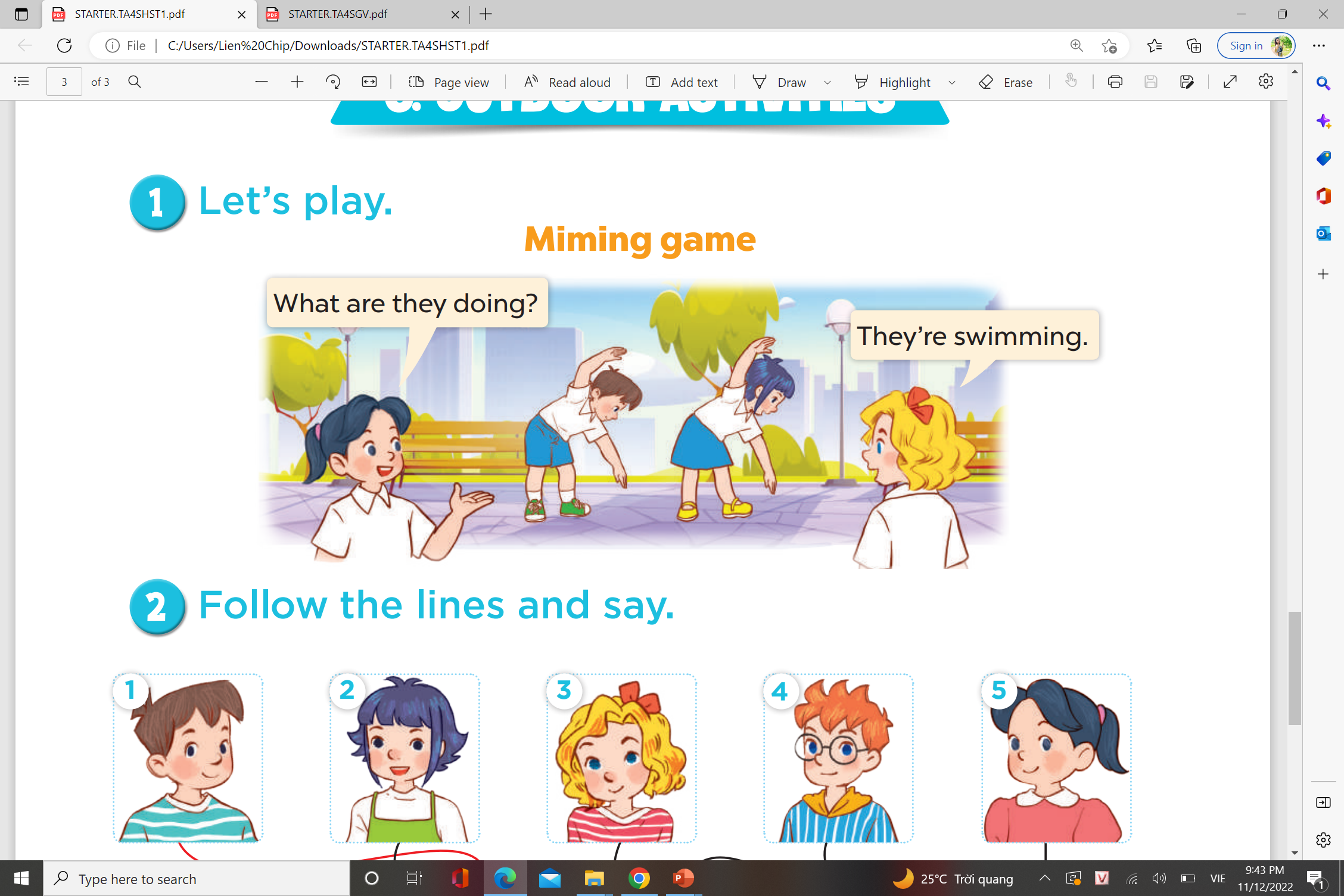 Week 1
Thursday, September 7th 2021
Starter    C. OUTDOOR ACTIVITIES
Activity 2   Follow the lines and say.
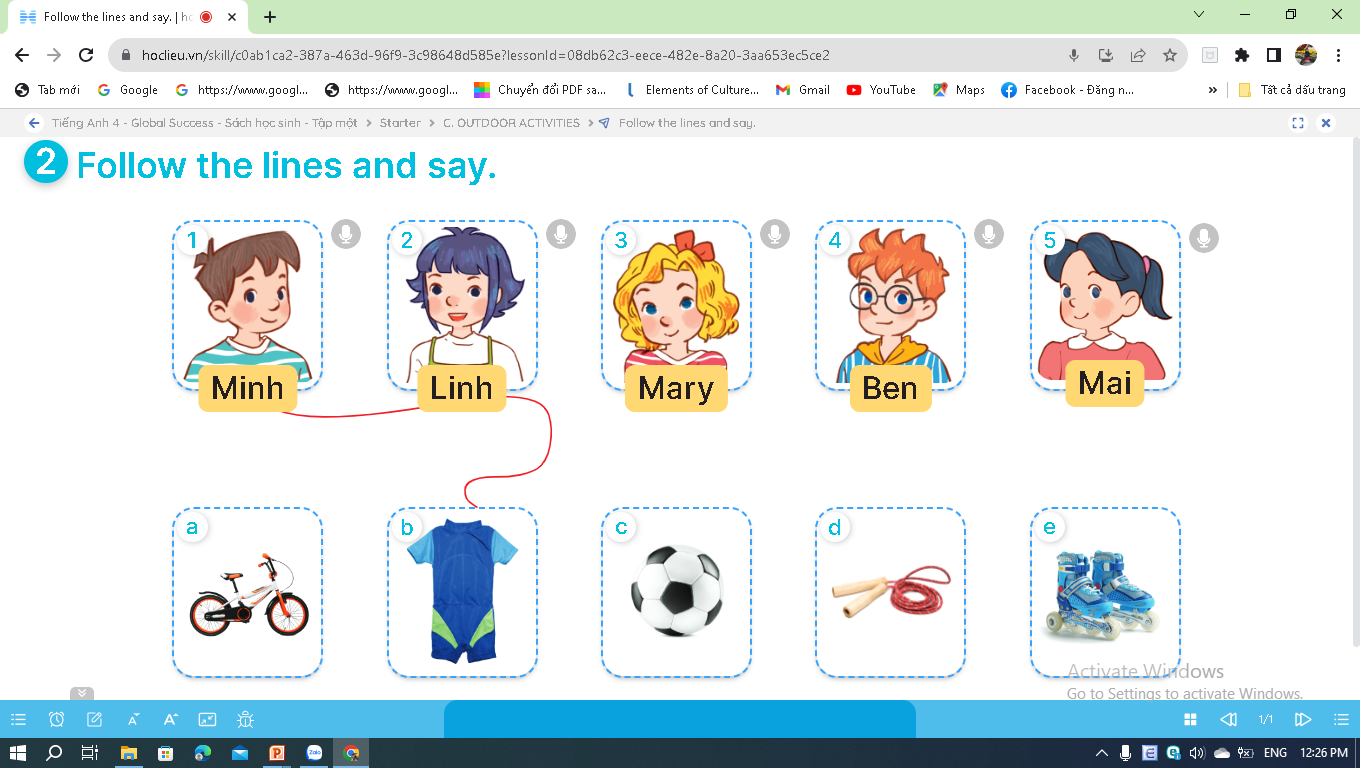 Who are they?
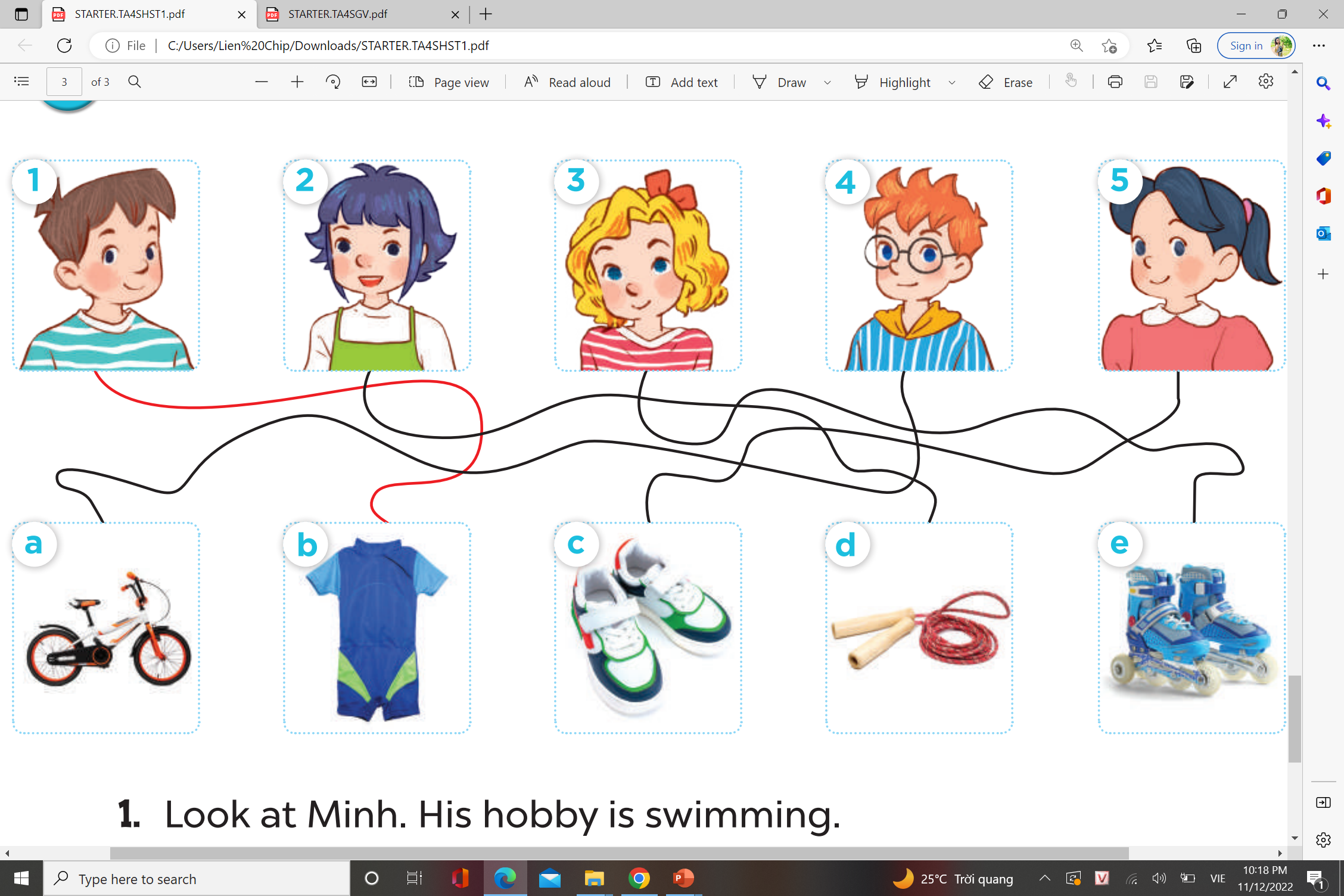 Minh
Linh
Mai
Mary
Ben
What are they?
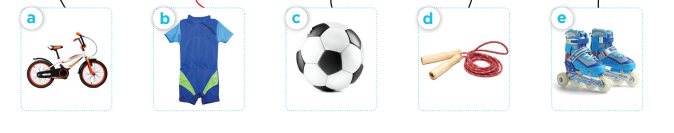 a swimsuit
a bike
a football
a skipping 
rope
a pair of
skates
Week 1
Thursday, September 7th 2021
Starter    C. OUTDOOR ACTIVITIES
Activity 2   Follow the lines and say.
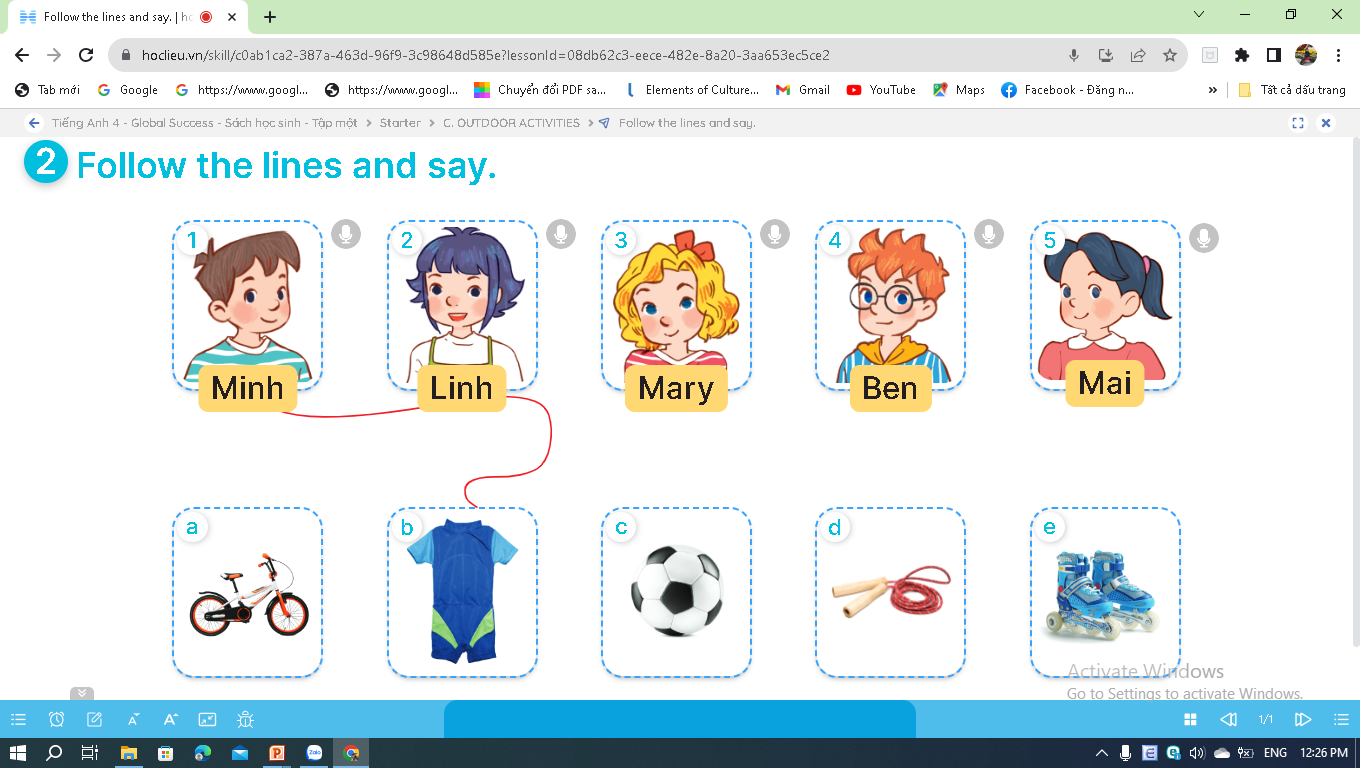 Follow the lines and say.
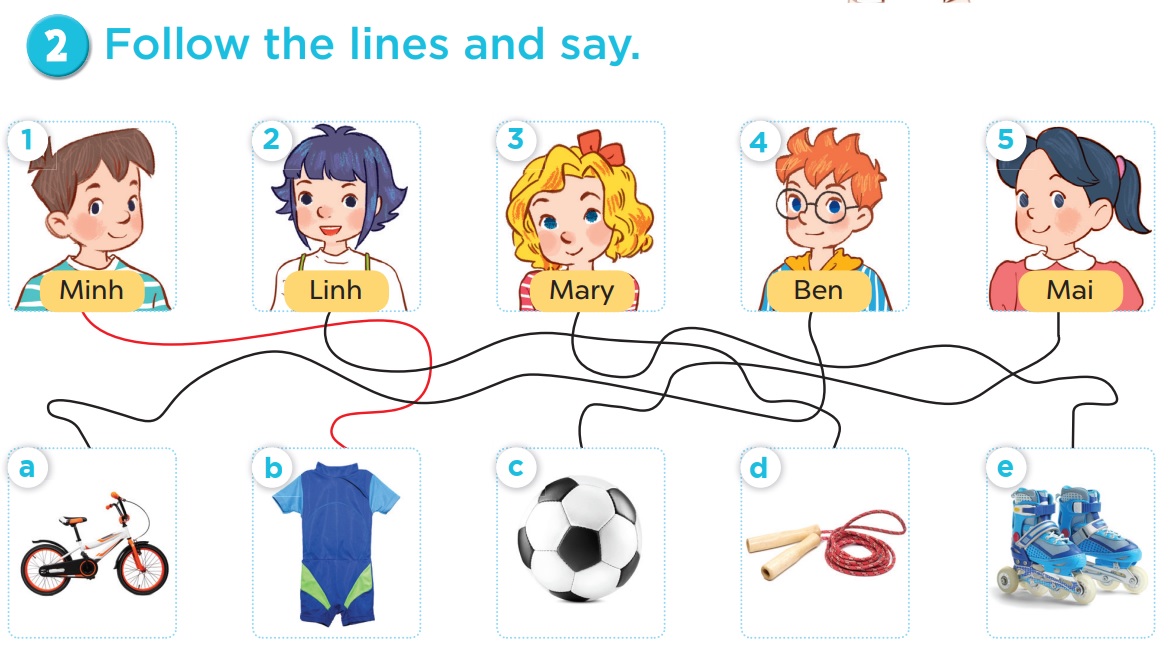 Look at Minh. His hobby is swimming.
Follow the lines and say.
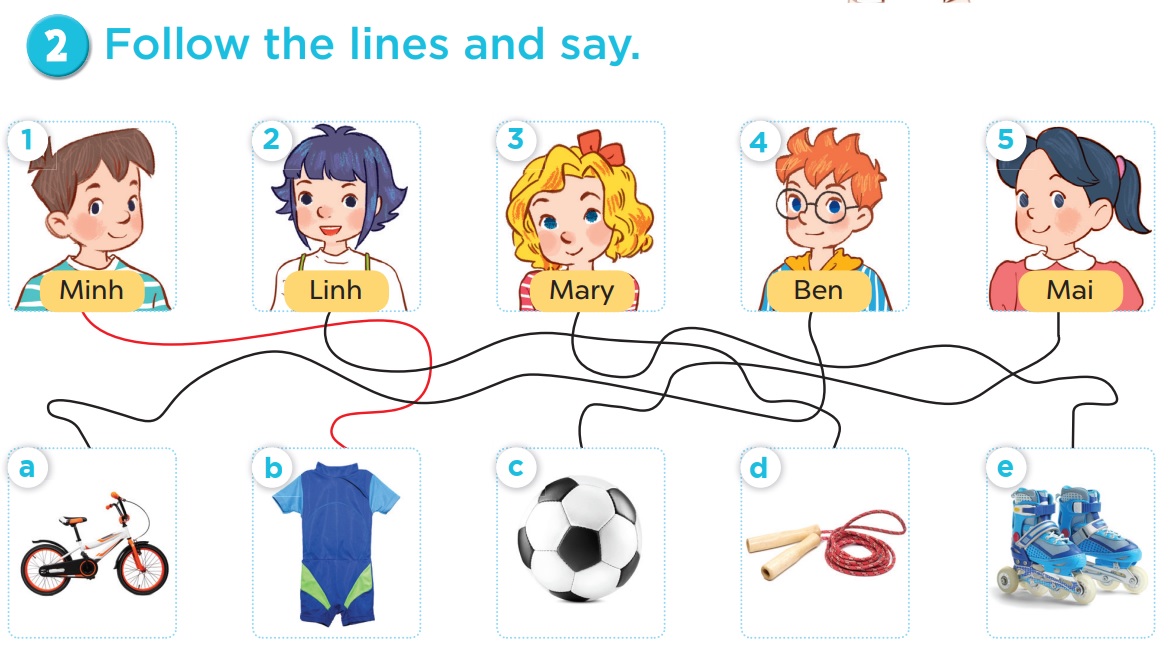 Look at Linh. Her hobby is skipping.
Follow the lines and say.
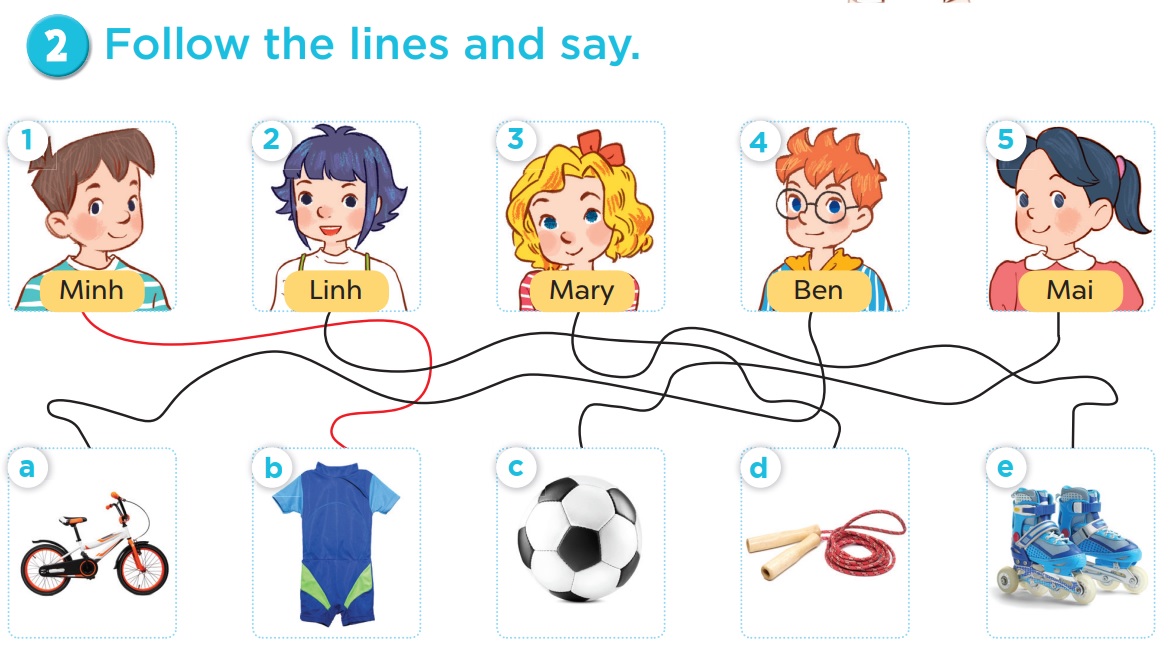 Look at Mary. Her hobby is roller skating.
Follow the lines and say.
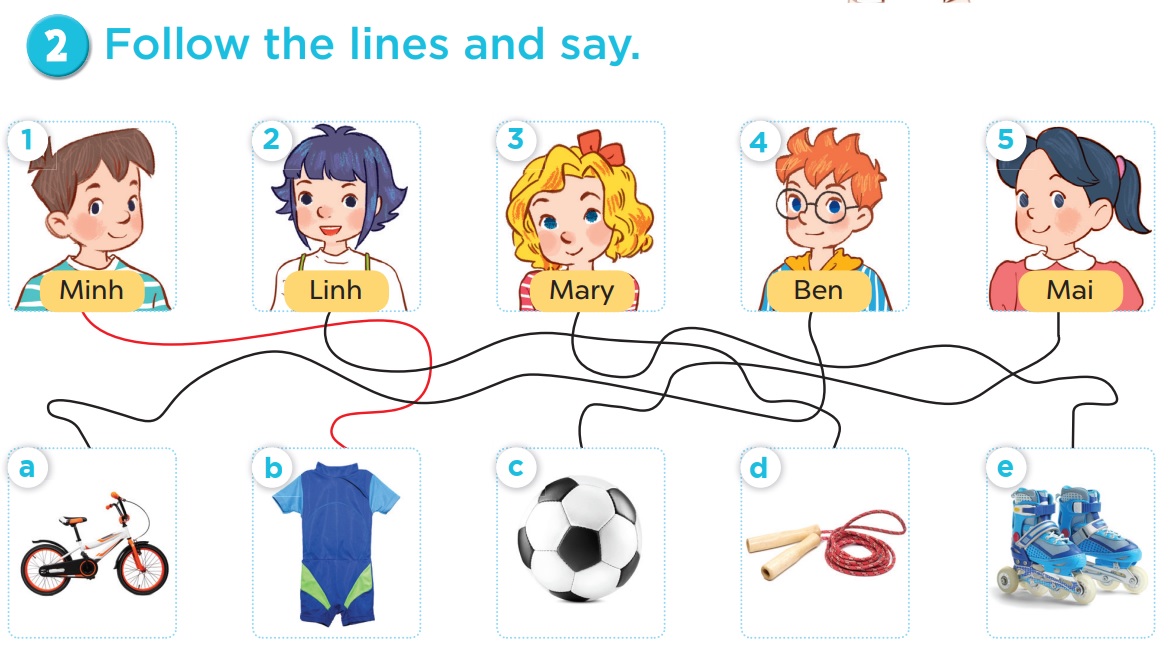 Look at Ben. His hobby is cycling.
Follow the lines and say.
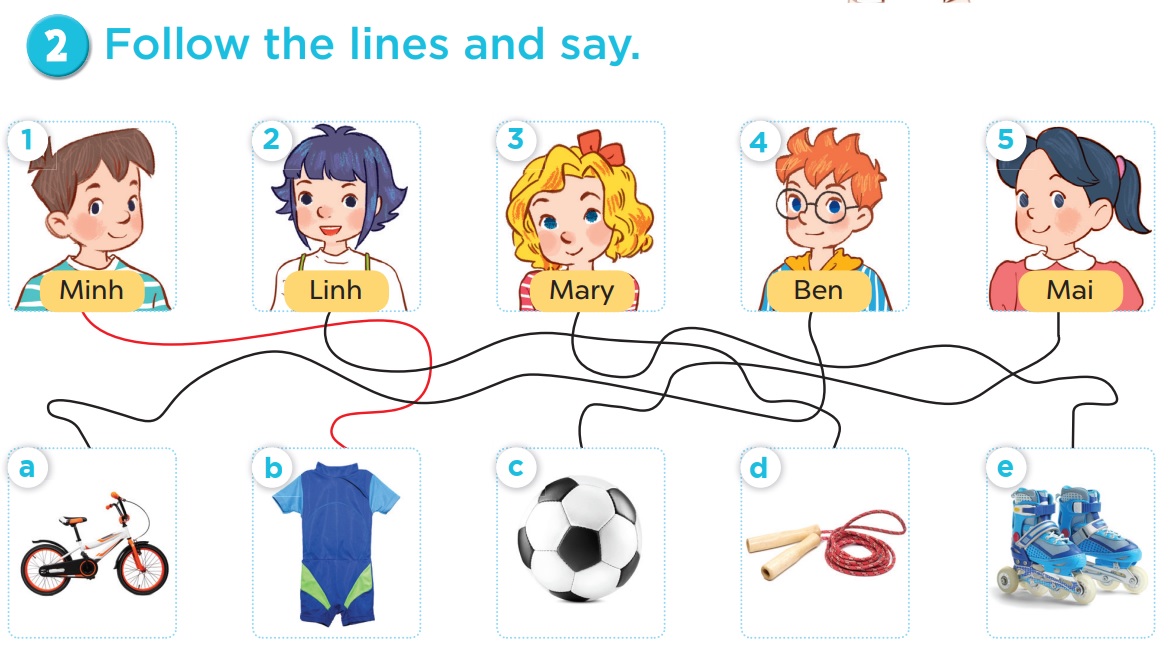 Look at Mai. Her hobby is playing football.
Week 1
Thursday, September 7th 2021
Starter    C. OUTDOOR ACTIVITIES
Activity 3   Read and act out.
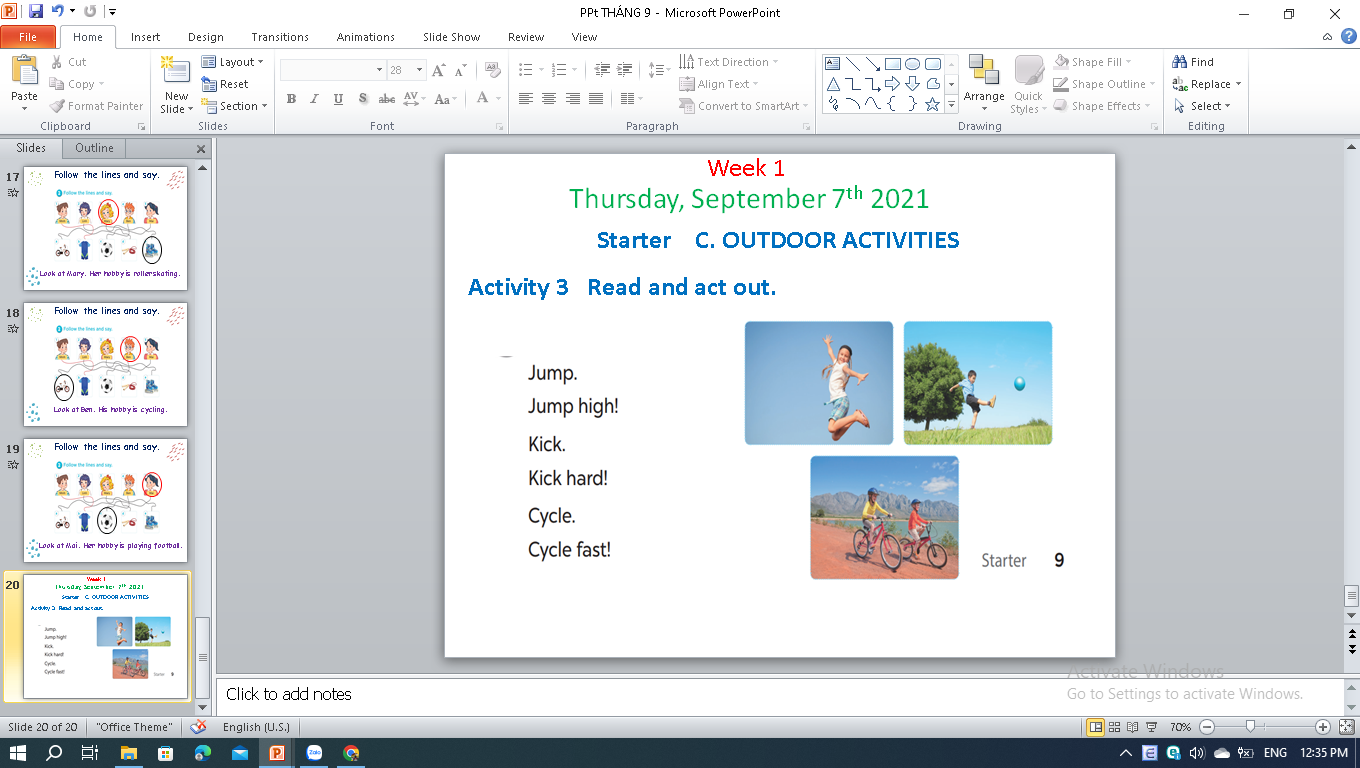 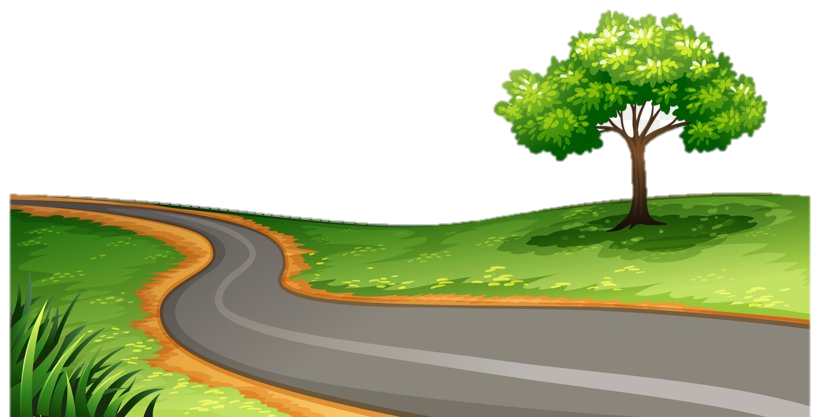 1
3
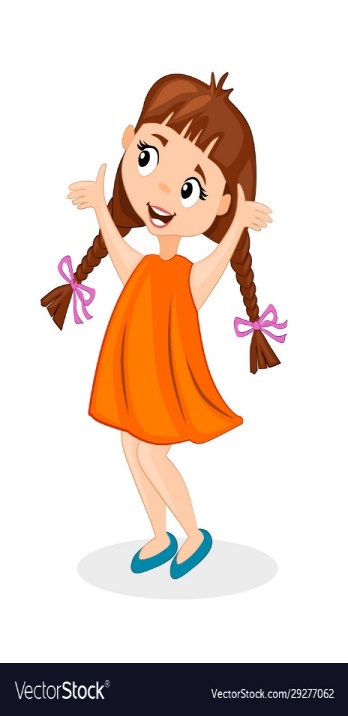 Fun time
2
4
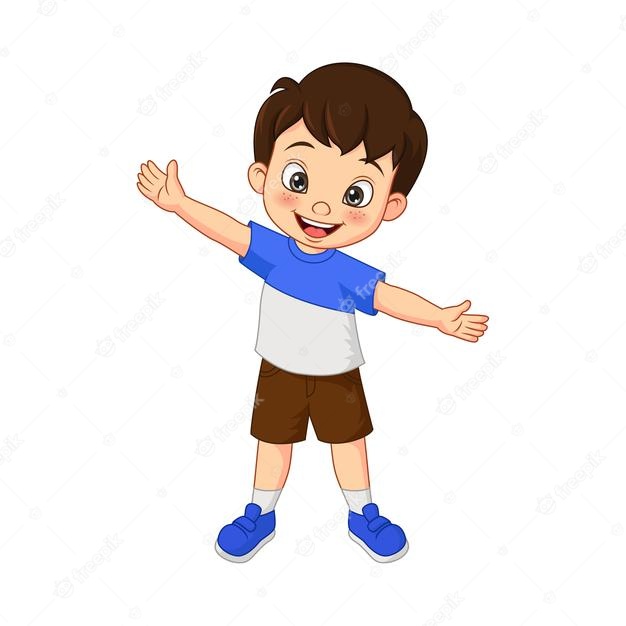 5
8
6
7
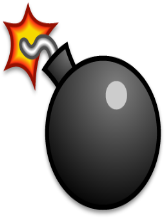 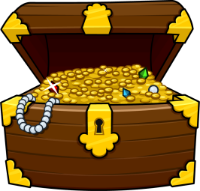 - 5
+20
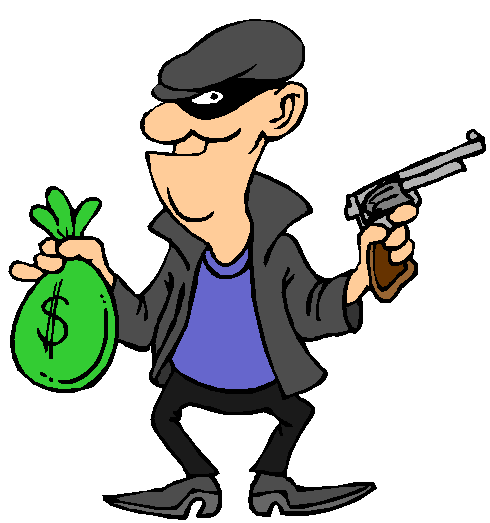 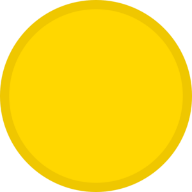 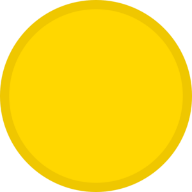 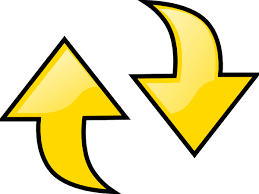 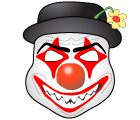 +3
+5
shoot 2
REFERENCES
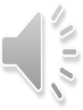 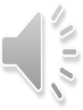 Look, read and choose.
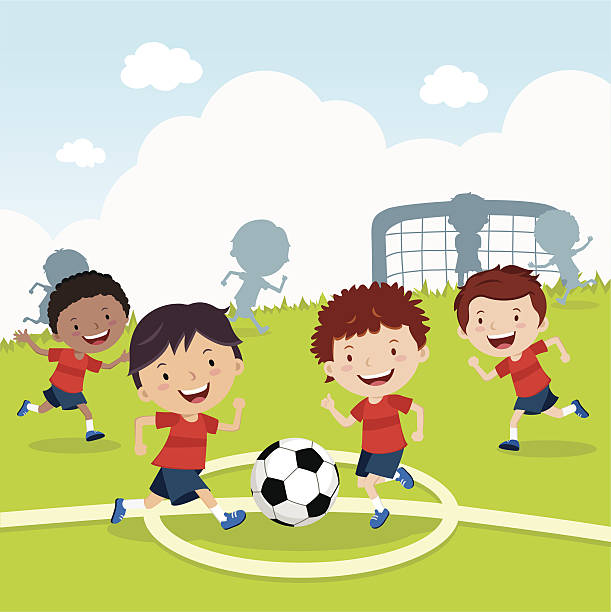 A. We aren’t playing football.
B. We are playing football.
C. We are playing tennis.
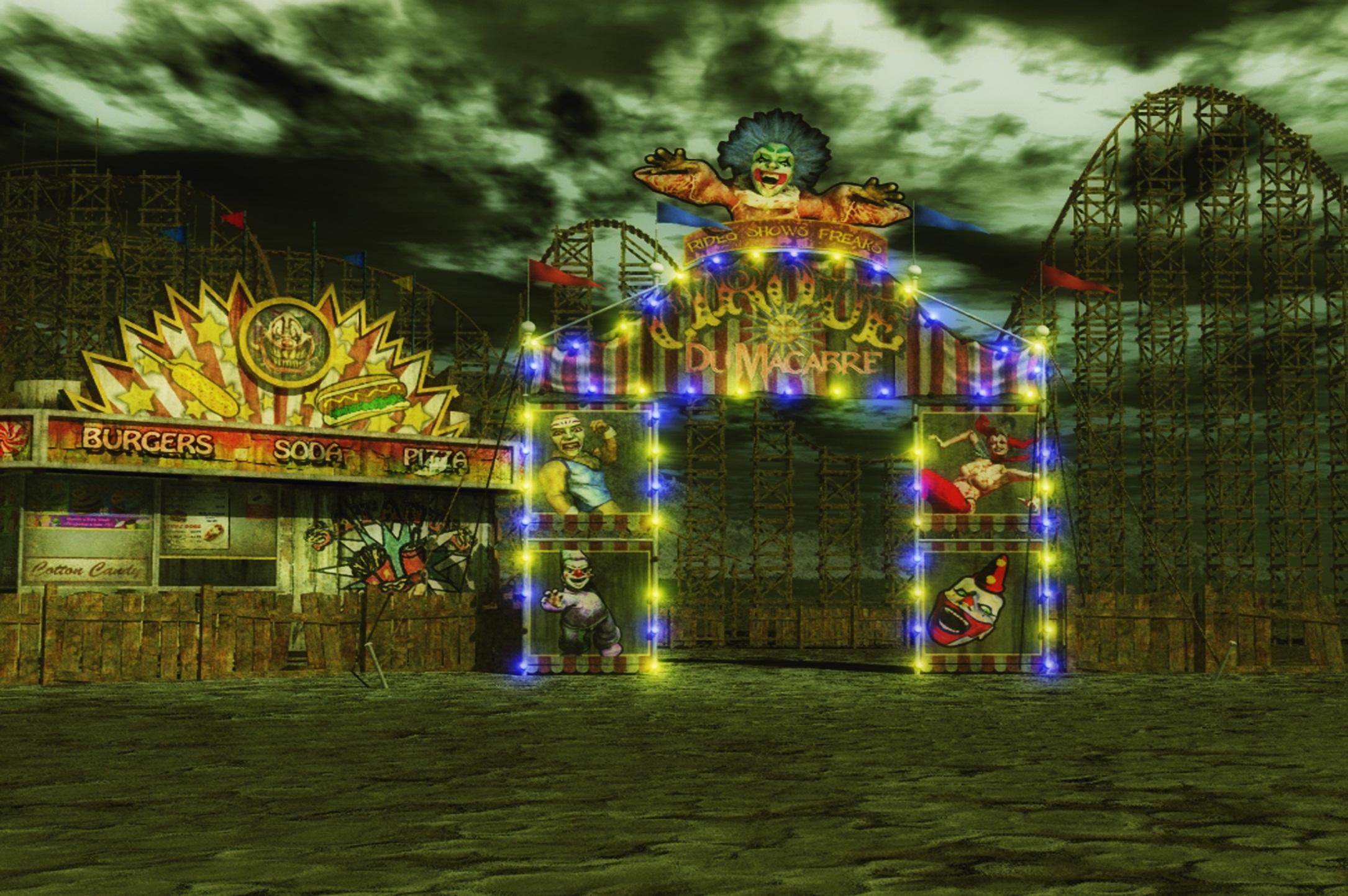 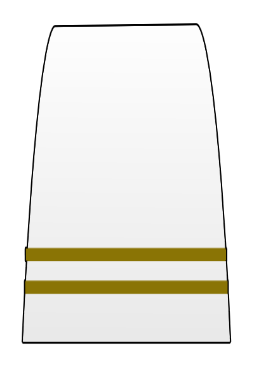 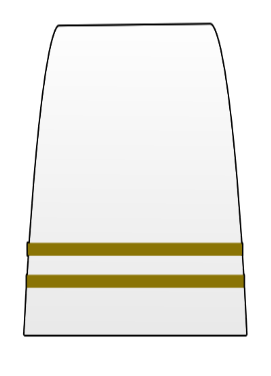 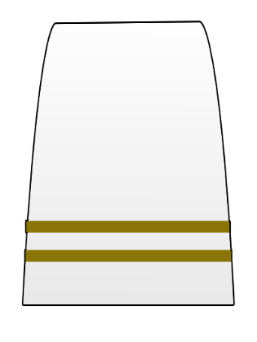 C
B
A
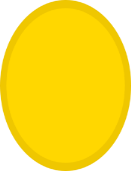 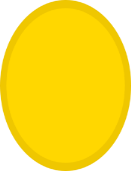 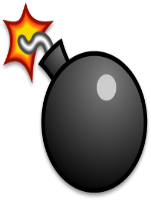 5
3
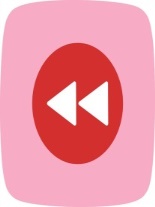 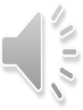 [Speaker Notes: DICE ROLL GAME]
Look, read and choose.
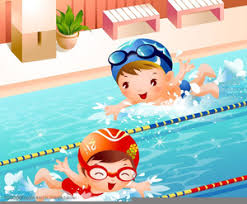 A. They aren’t swimming.
B. They are swimming.
C. They are running.
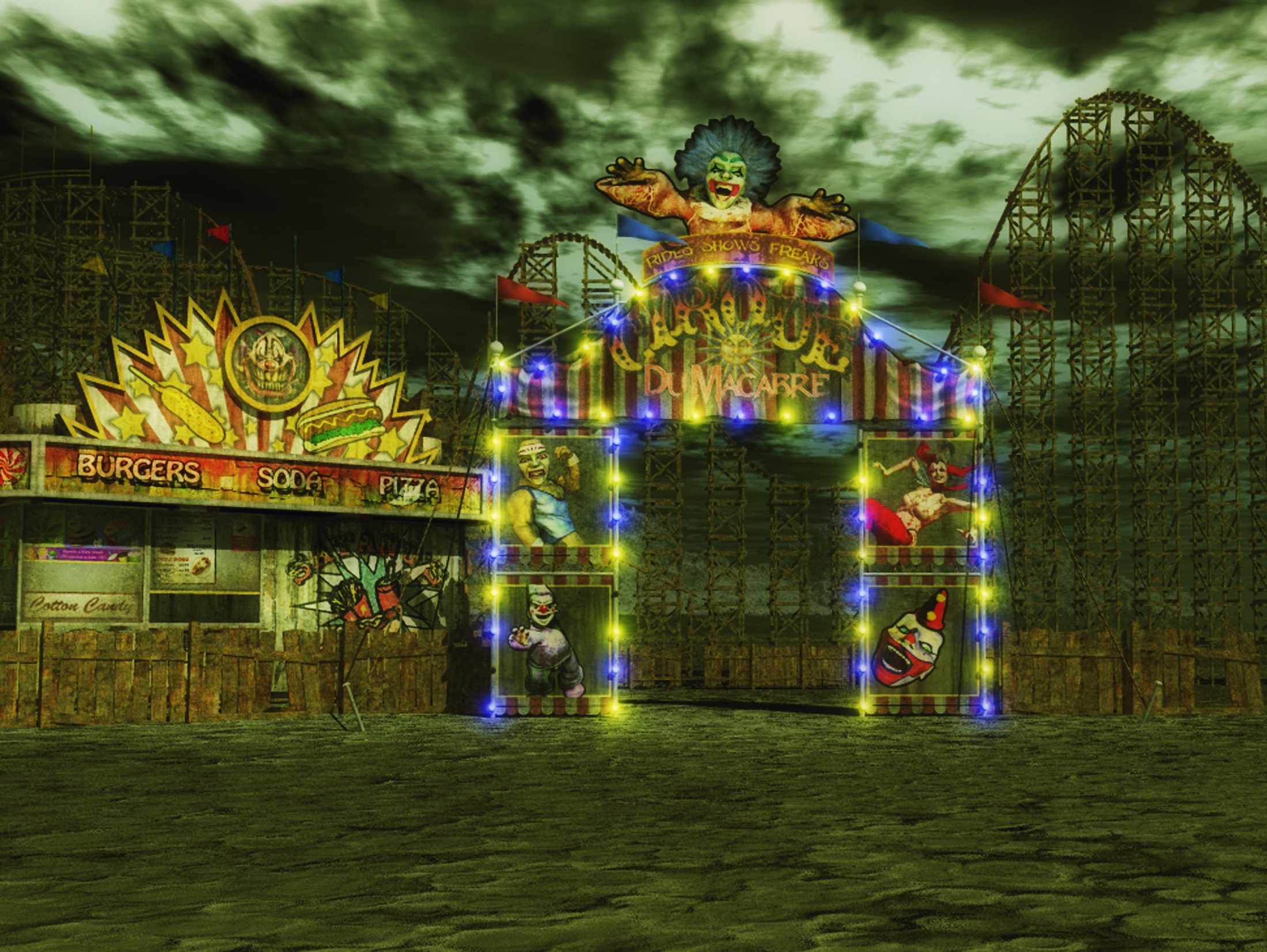 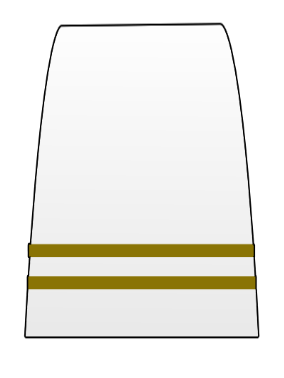 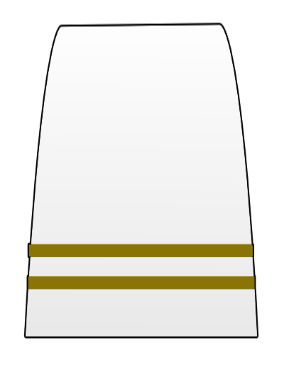 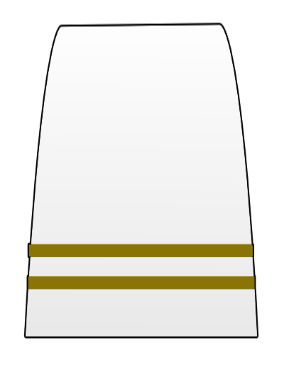 A
B
C
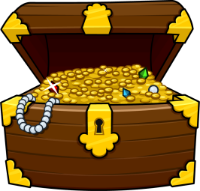 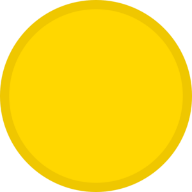 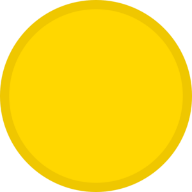 2
7
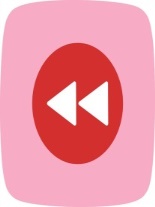 [Speaker Notes: DICE ROLL GAME]
Look, read and choose.
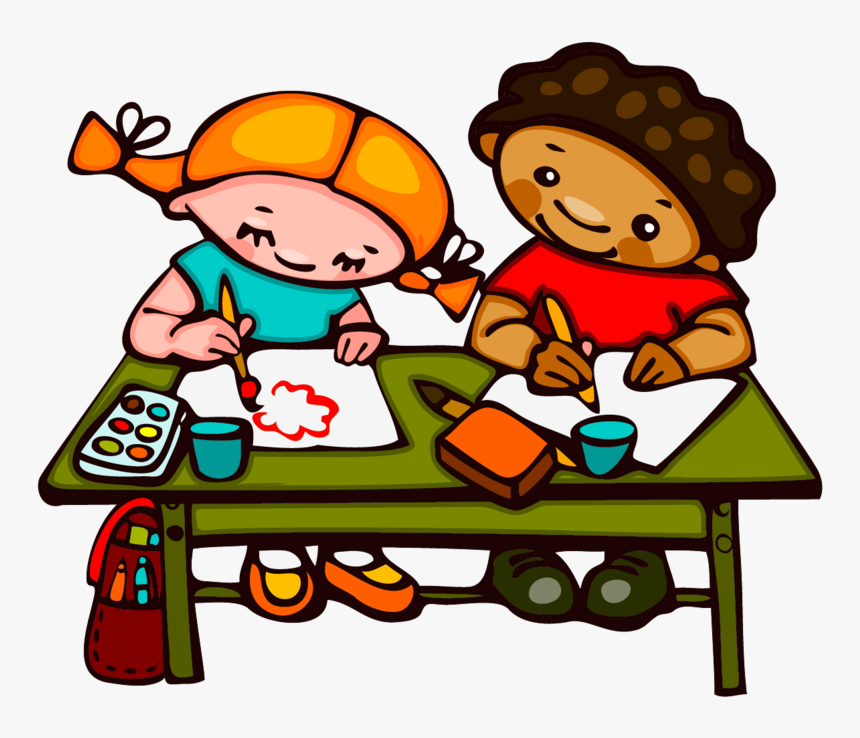 A. They are reading.
B. They are riding a horse.
C. They are drawing.
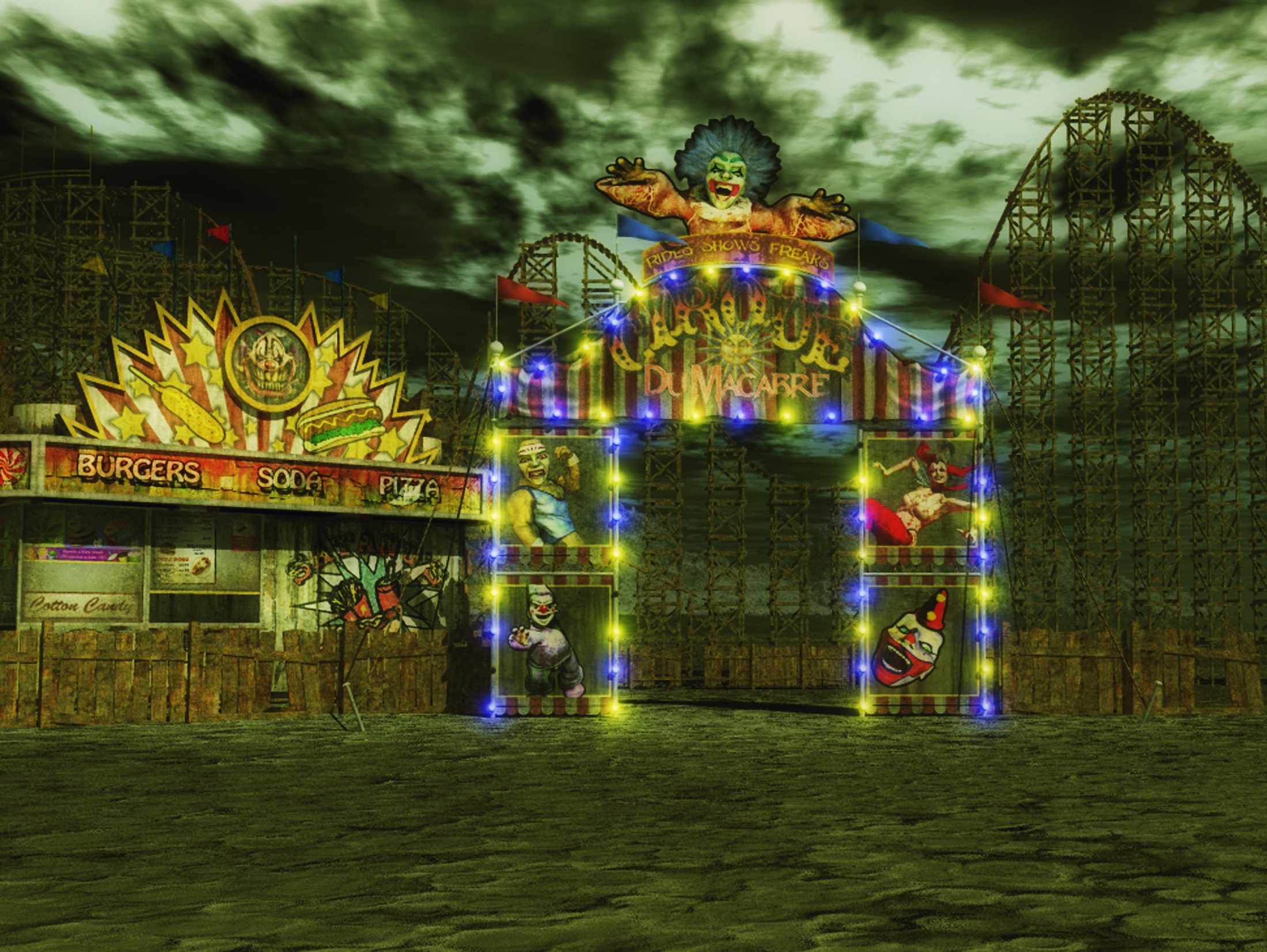 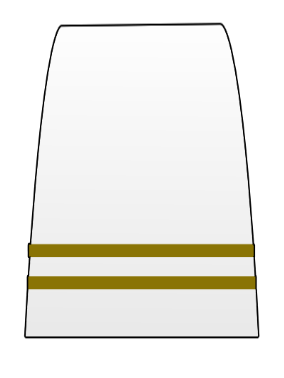 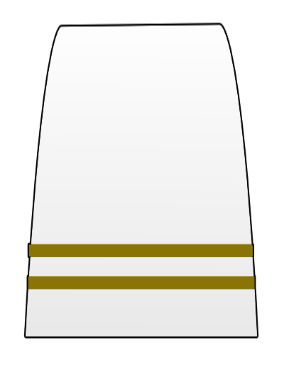 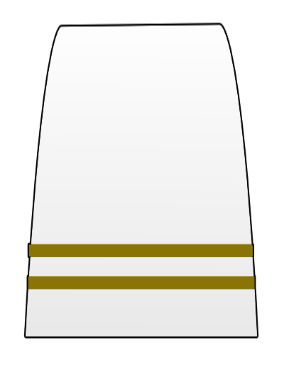 A
B
C
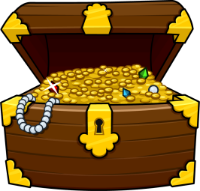 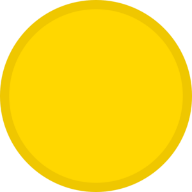 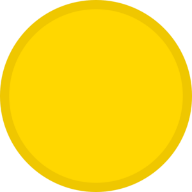 5
2
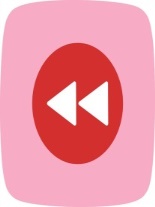 [Speaker Notes: DICE ROLL GAME]
Look, read and choose.
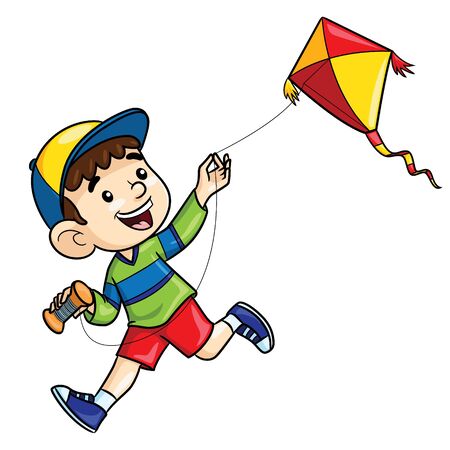 A. He is flying a kite.
B. He isn’t flying a kite.
C. He is skating.
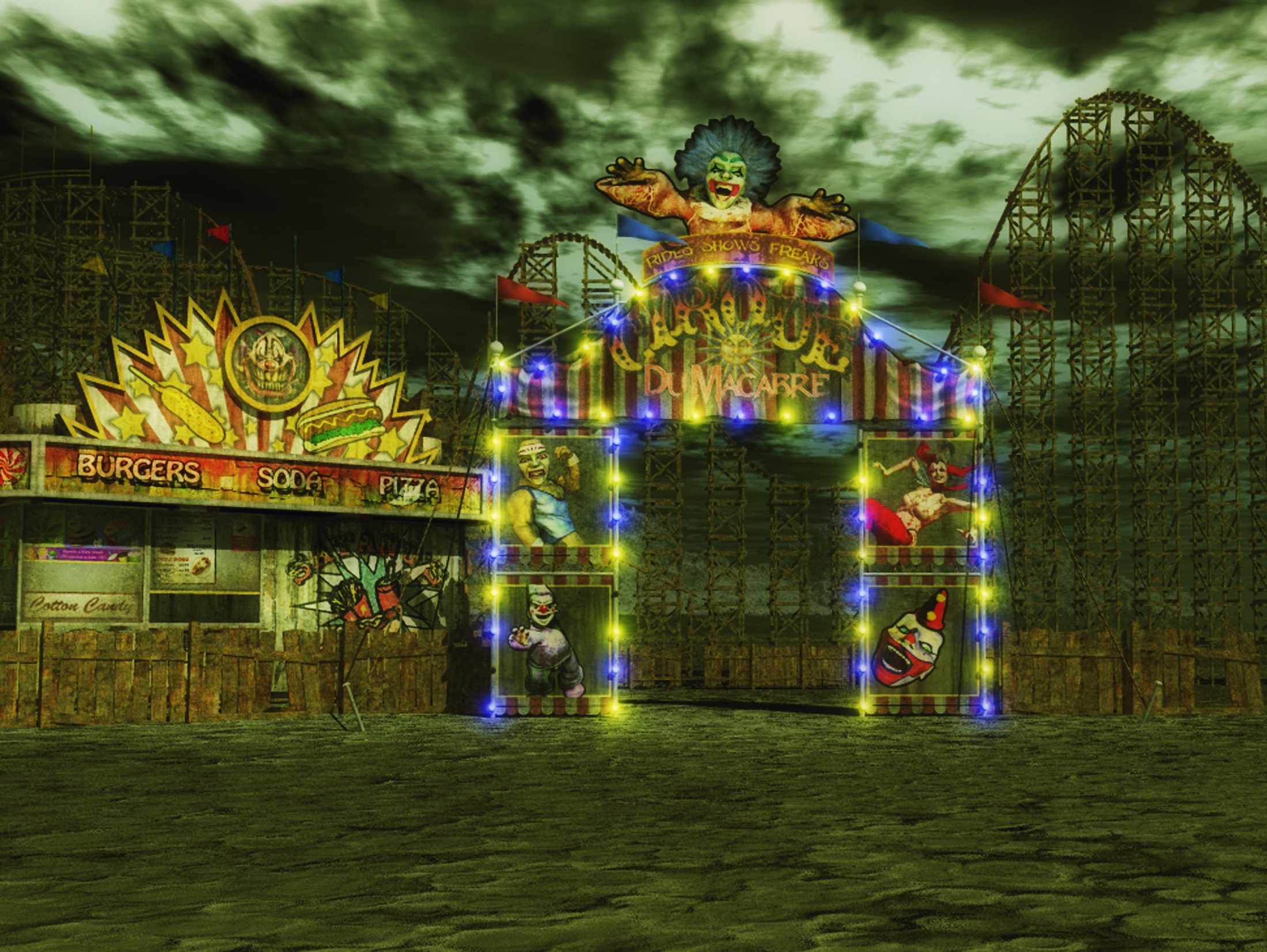 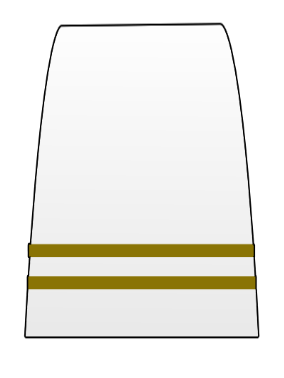 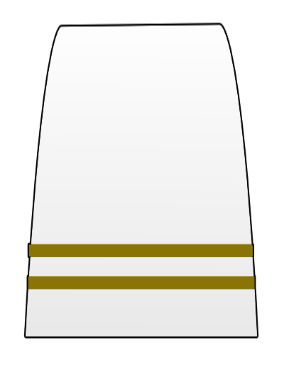 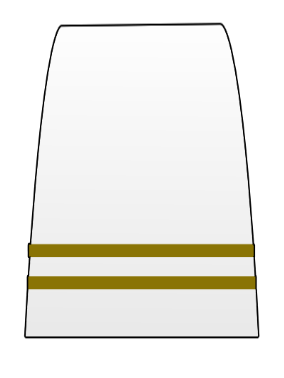 C
B
A
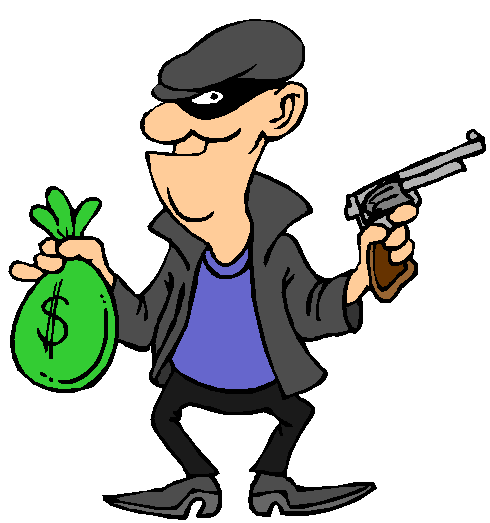 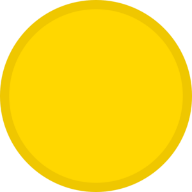 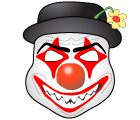 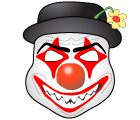 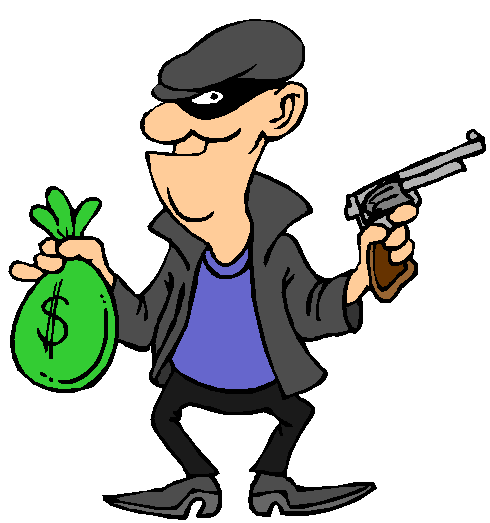 4
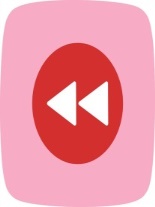 [Speaker Notes: DONE]
Look, read and choose.
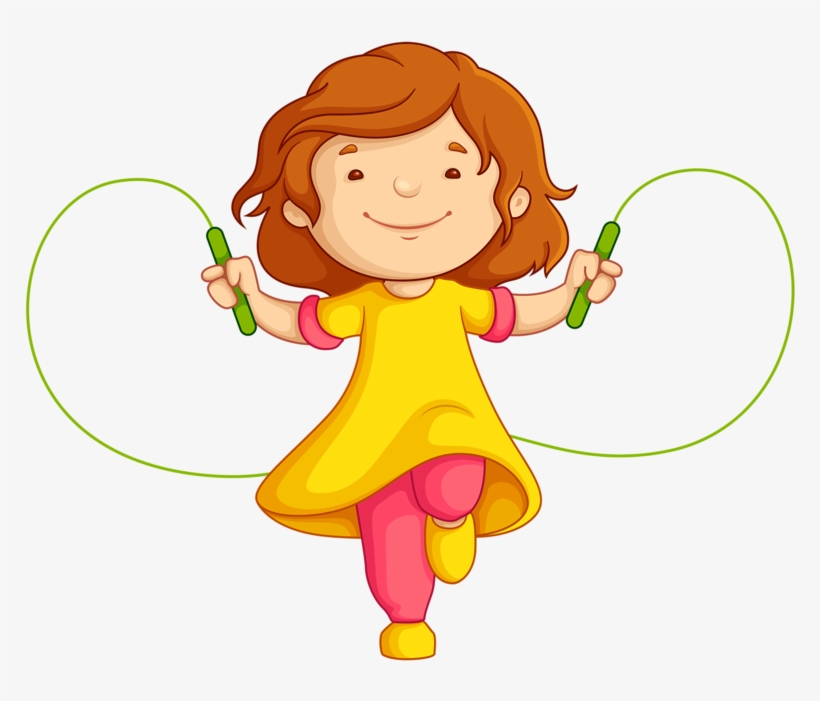 A. Her hobby is running.
B. Her hobby is riding a bike.
C. Her hobby is skipping.
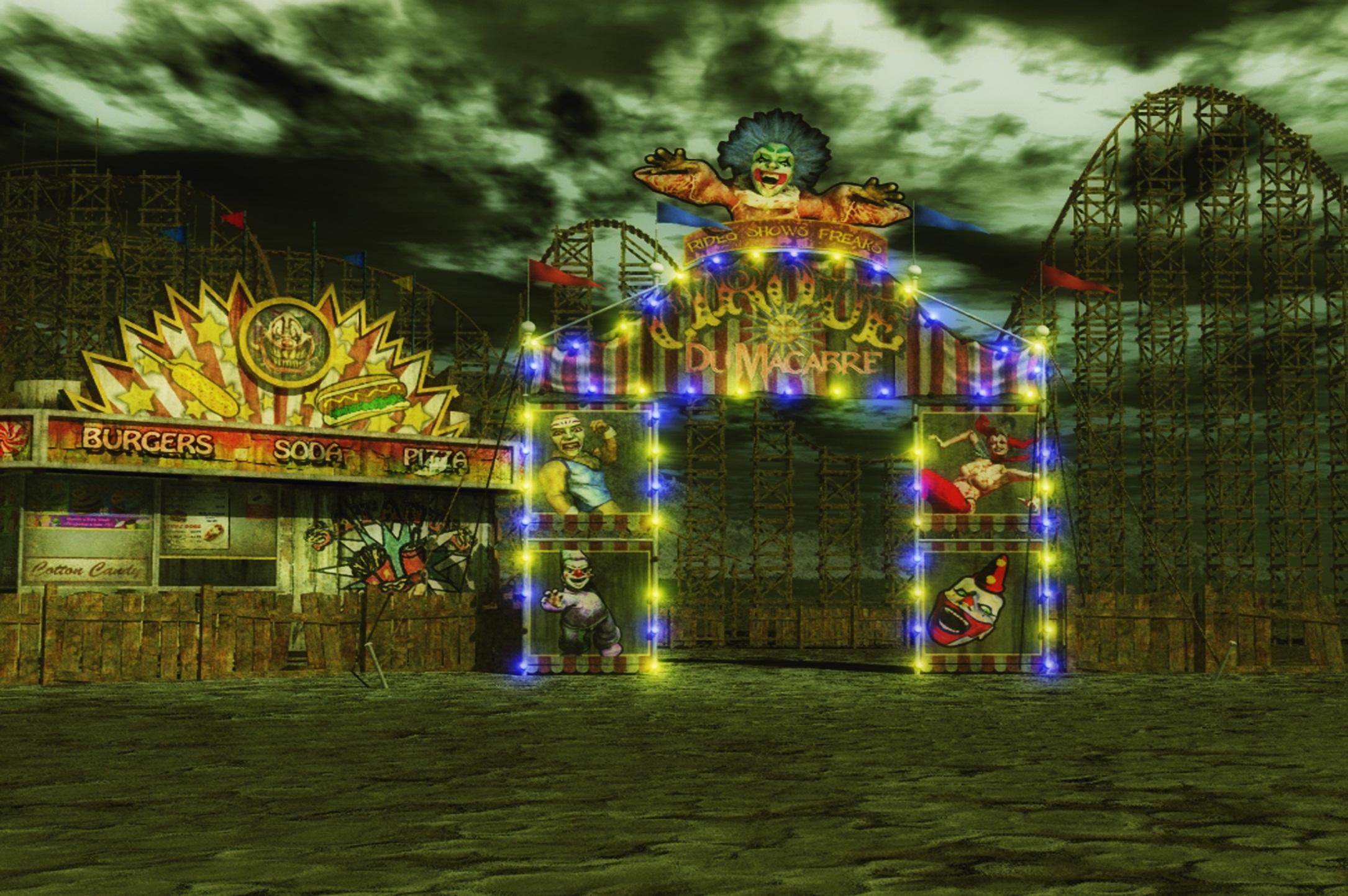 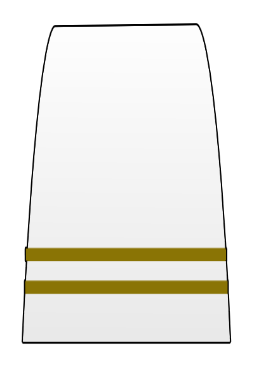 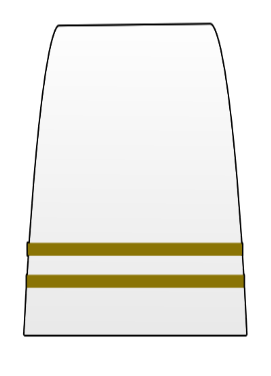 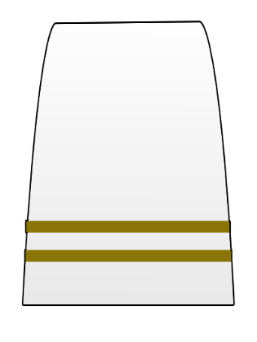 C
B
A
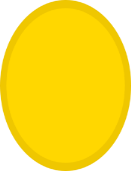 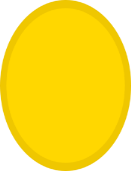 3
5
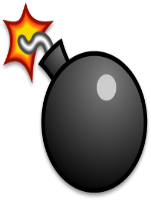 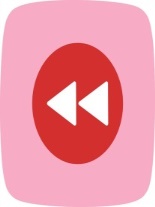 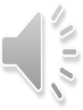 [Speaker Notes: DICE ROLL GAME]
Look, read and choose.
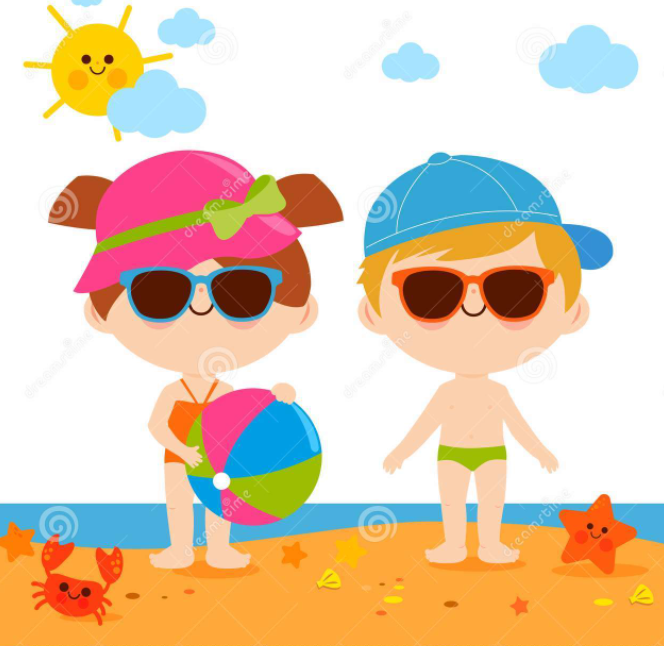 A. Her hobby is cycling.
B. Her hobby is swimming.
C. Her hobby is watching TV.
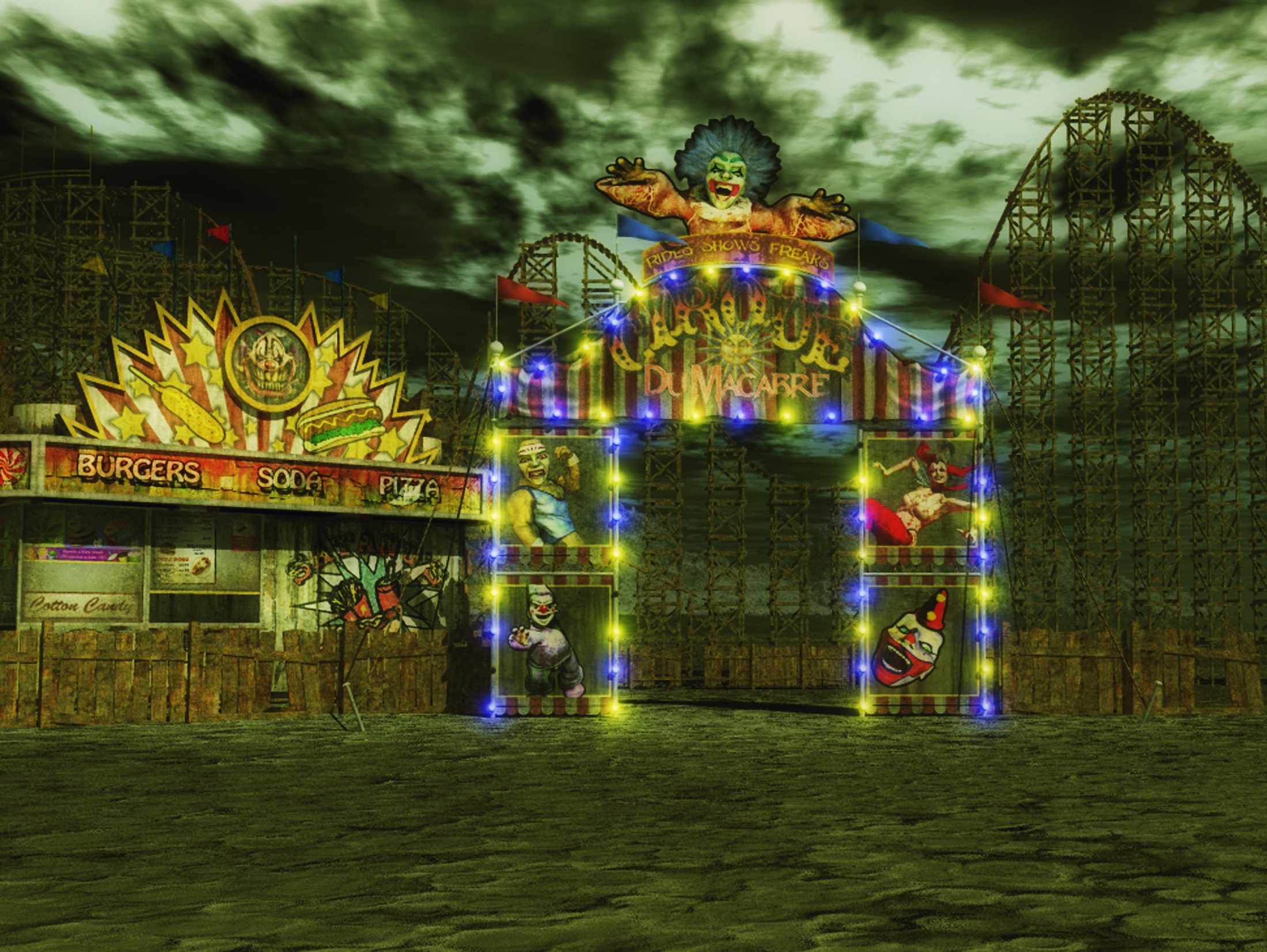 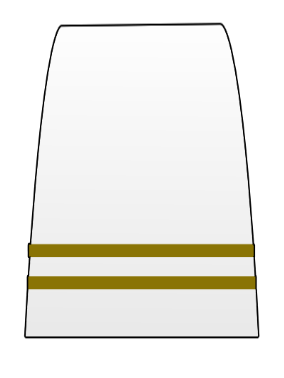 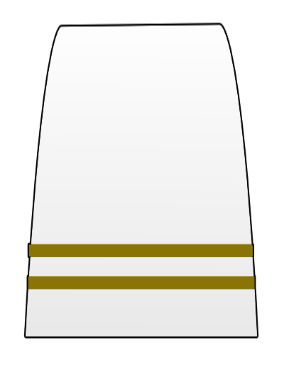 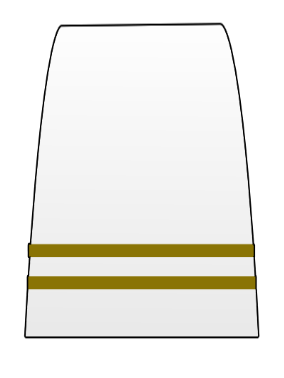 C
B
A
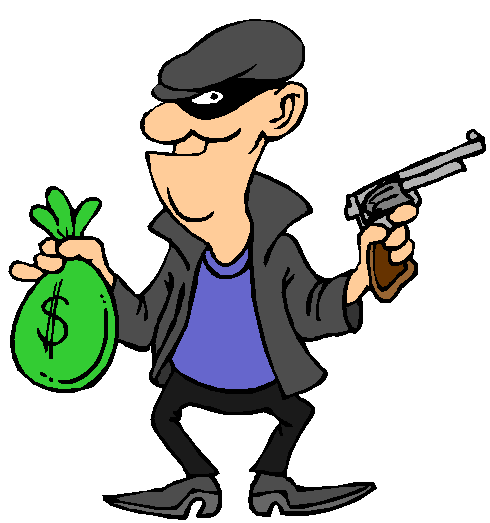 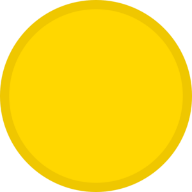 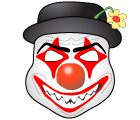 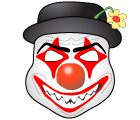 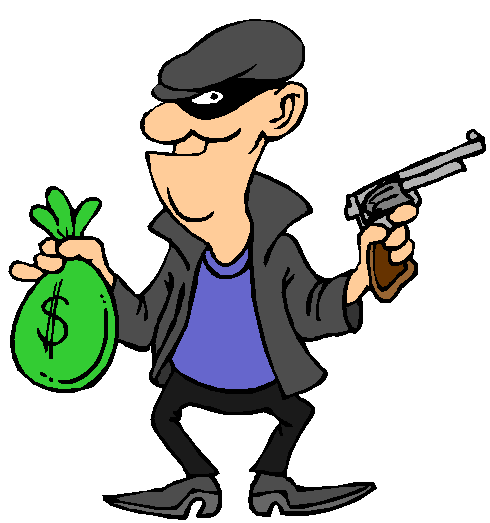 10
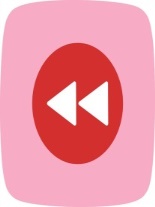 [Speaker Notes: DONE]
Look, read and choose.
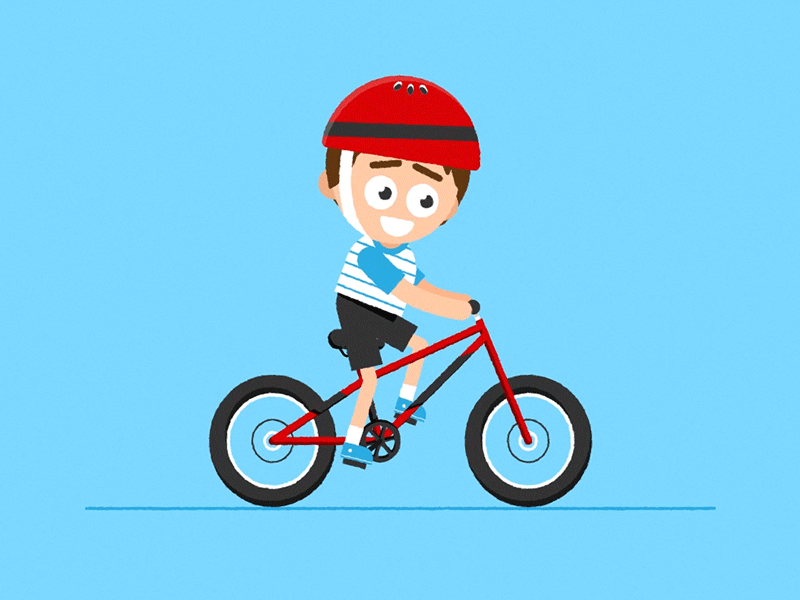 A. His hobby is driving a car.
B. His hobby is running.
C. His hobby is cycling.
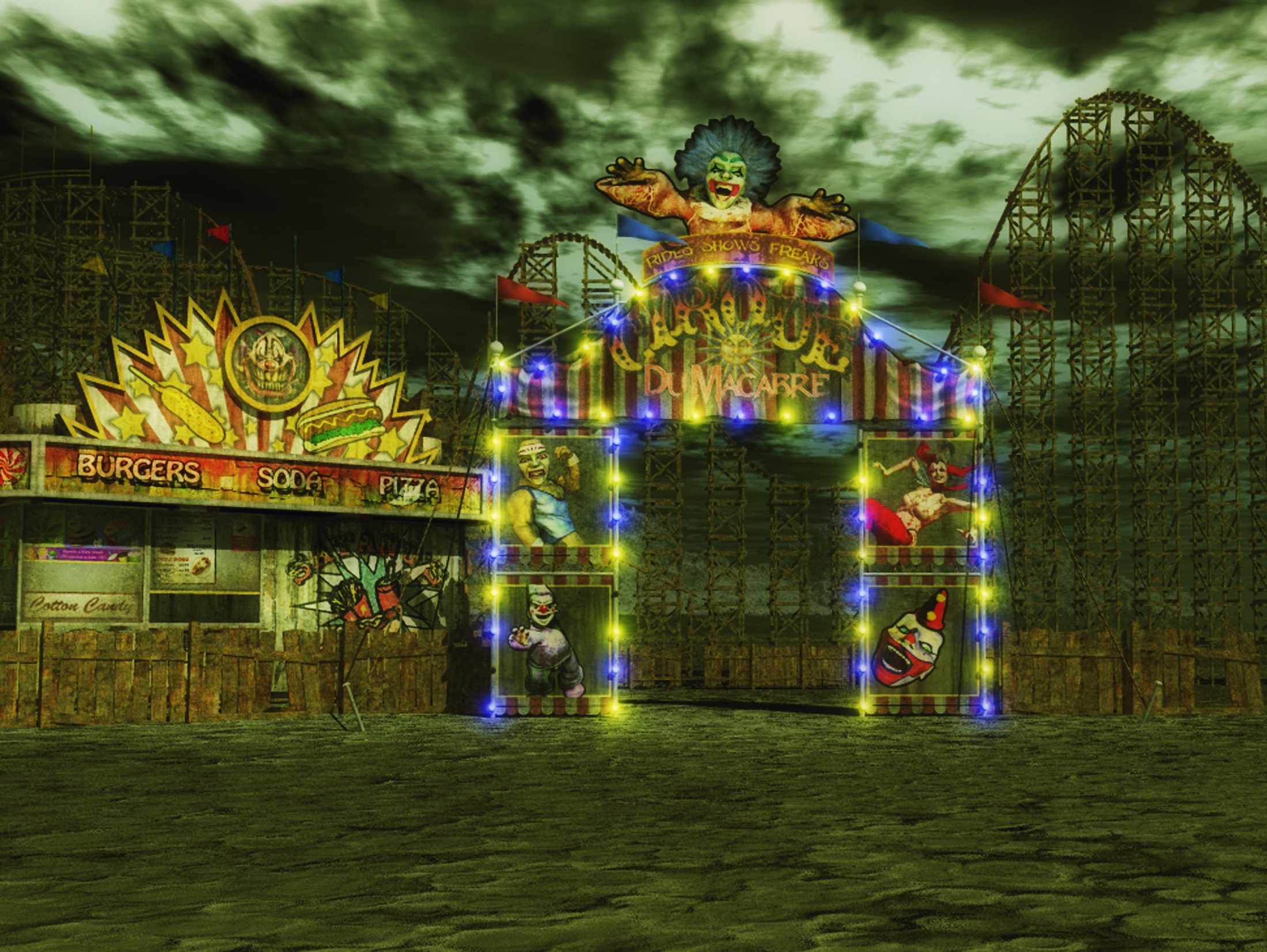 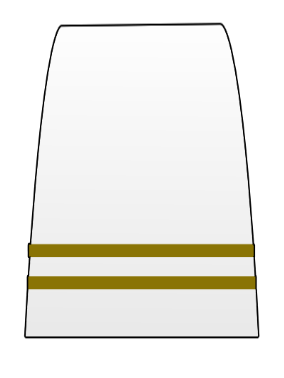 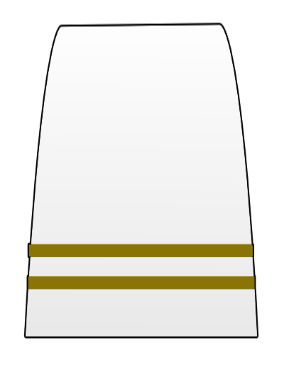 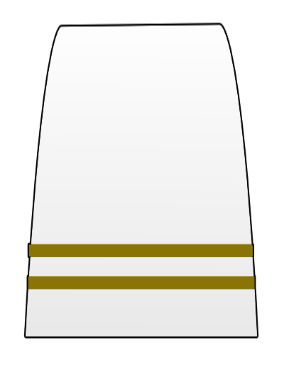 A
B
C
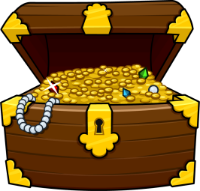 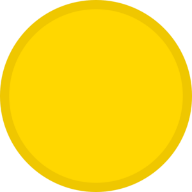 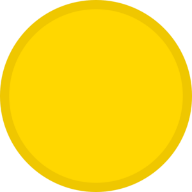 10
5
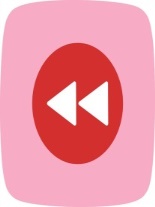 [Speaker Notes: DICE ROLL GAME]
Look, read and choose.
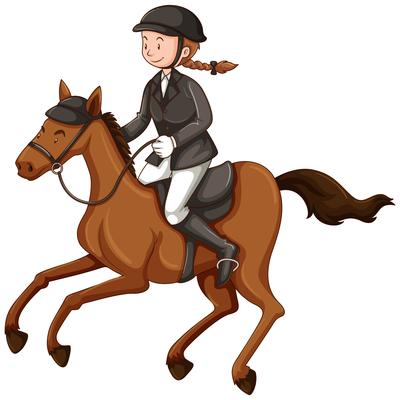 A. Her hobby is riding a horse.
B. Her hobby is driving a car.
C. Her hobby is playing the piano.
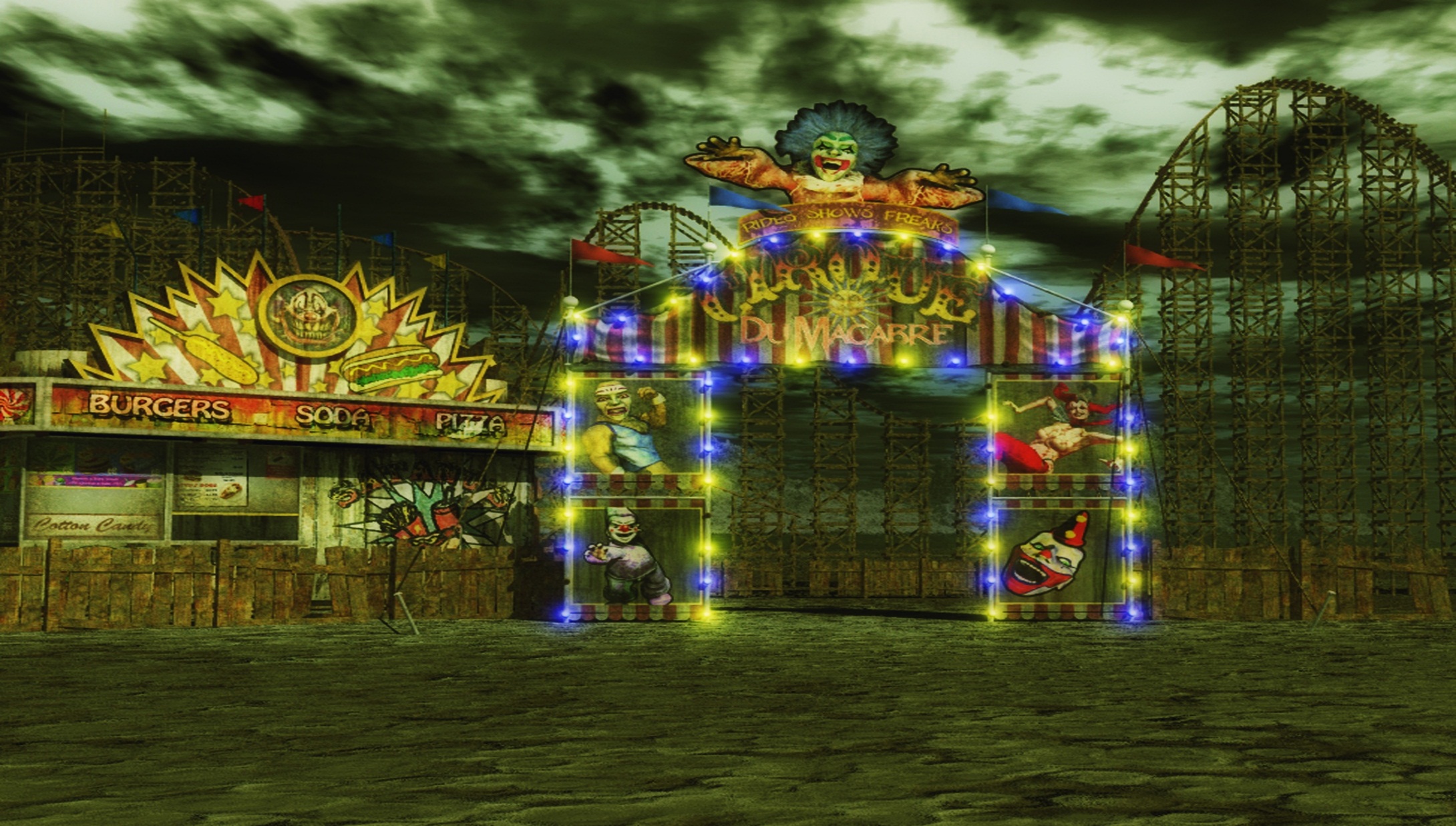 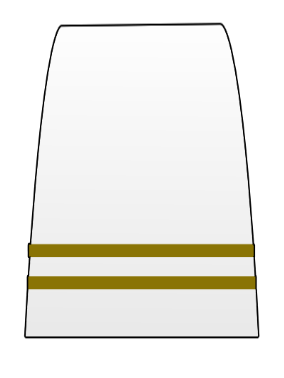 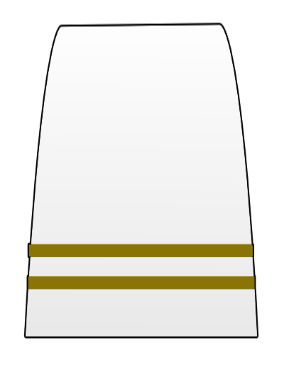 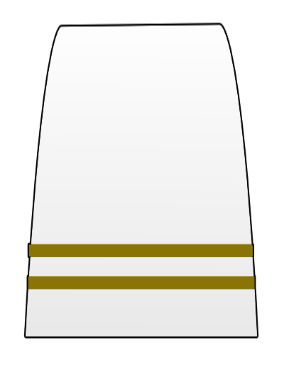 A
C
B
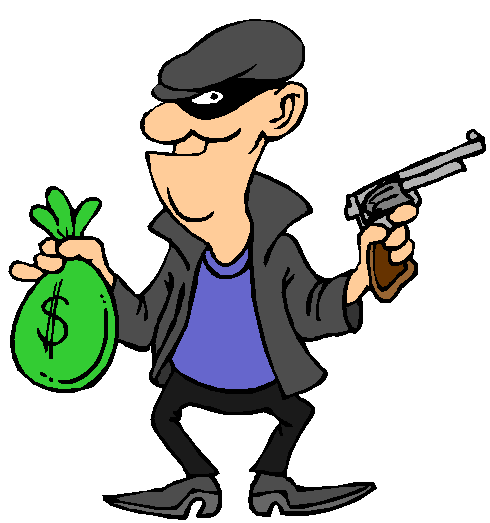 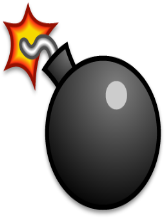 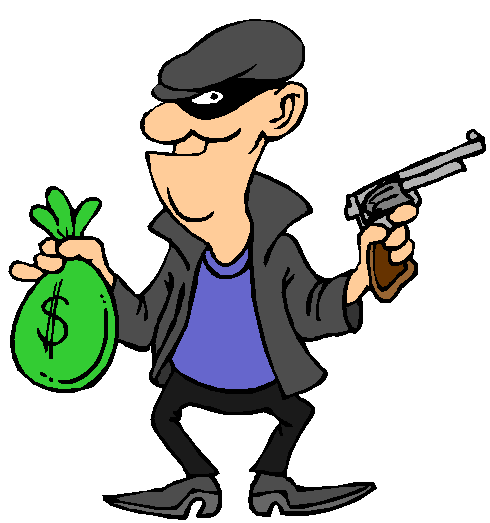 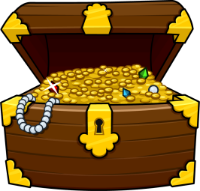 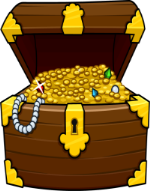 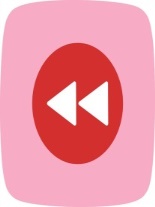 [Speaker Notes: DONE]
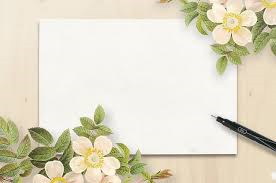 THANK
YOU